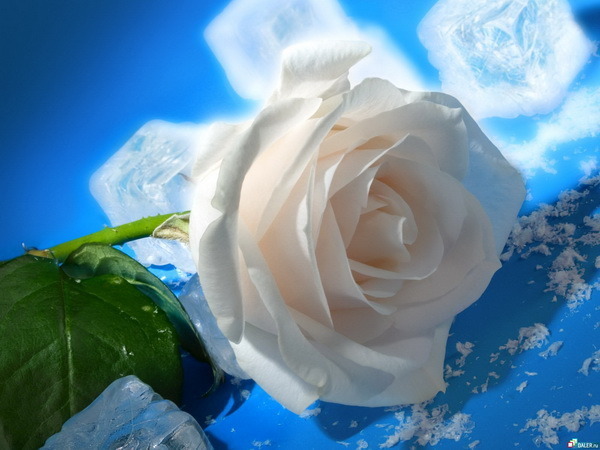 Добрый  день!
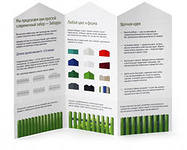 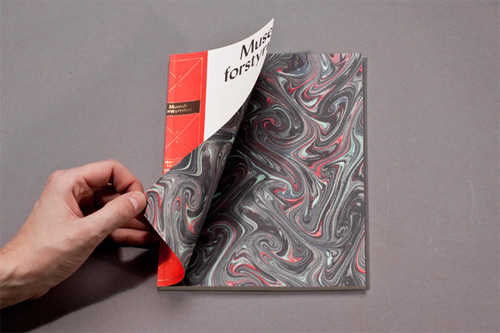 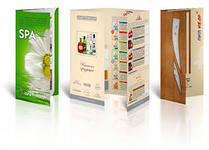 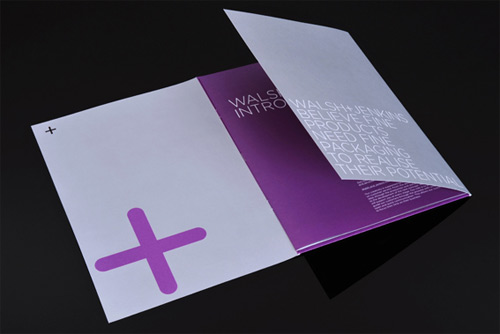 Буклет – это печатное издание
 на одном листе,
 складывающемся тетрадкой
 или ширмочкой.
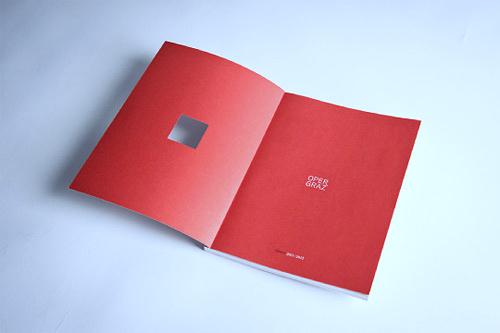 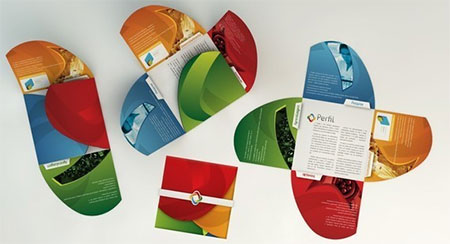 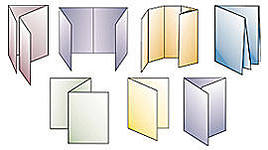 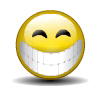 -  Отлично все получилось!
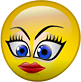 -  Были трудности, но я с ними справился.
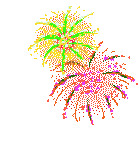 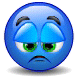 - Было трудно!
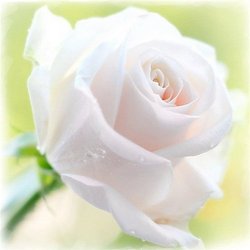 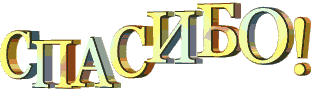